Кои сме тук?
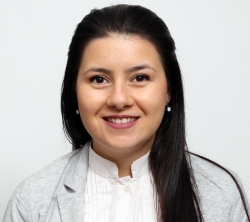 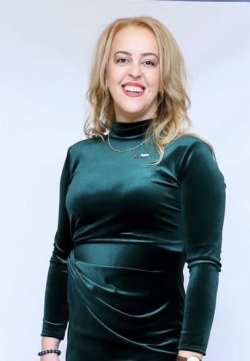 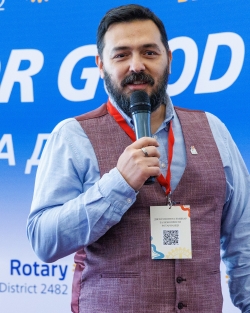 Борислава Динева
Полио плюс
Айше Медарова
Глобални грантове
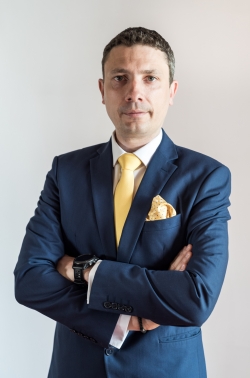 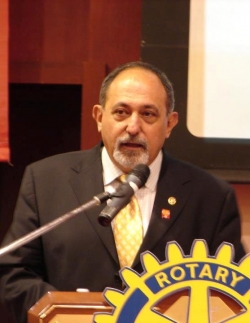 Константин СтояновПредседател
Иван Хаджирусков
Администриране и контрол
Валентин Стоянов
Ротари стипендии за мир
Екип на Дистрикт 2482
Опитни и отдадени ротарианци
Познаваме Фондация Ротари

Също, както вас, и ние сме доброволци!
Защо сме тук?
“Хората с проектите“:
 новите – да се запознаете с процеса и да се възползвате от подкрепата
 опитните – да споделите опит и да получите нови идеи

 Председателите на клубни комисии за Фондация Ротари – да си припомним защо е важно да правим дарения към ФР
Какво ще правим днес?
Ще квалифицираме клубовете си
Ще си поговорим за някои новости
Ще дискутираме как да се популяризираме
Ще разгледаме няколко казуса
Ще споделим и ще се опознаем
Проектите финансирани от Фондация РотариОбщи принципи
Константин СтояновКомитет Фондация РОТАРИ 
Ротари клуб Стара Загора
Как финансираме програмите си
SHARE (Поделяме)
През 2022-2023 година, ротарианци от Дистрикт 2482 подкрепят Годишния фонд на Фондация Ротари с $29,121,
3 години след получаването им, те се разделят
47,5% ($13,832)District Designated Fund (DDF)
47,5% ($13,832)Световния фонд
Целевия фонд на Дистрикт 2482 (DDF) става:

          50% за Дистриктни грантове – $6 916
         50% за Глобални грантове – $6,916
Дистриктните грантове
Финансиране от Дистрикта до $ 2,500, но не повече от 50% от проекта
Проекти с локален характер
Проекти, инициирани и осъществени от ротарианци
Класират се от определена от ДГ комисия
Дистриктните грантове – времева линия
Покана към клубовете – в края на август
Срок за кандидатстване – втората половина на октомври
Обявяване на резултатите – началото на ноември
Всички одобрени проектни предложения се представят като едно пред ФР
Важно за Дистриктните грантове
Трябва да спазват изпратените насоки  
Кандидатстват само квалифицирани клубове
Отговарят на хуманитарни нужди
Попадат в една от 7-те Зони на фокус


Съфинансиране в пари, не в натура или от друг проект
Подкрепата зависи И от подкрепата на клуба към ФР
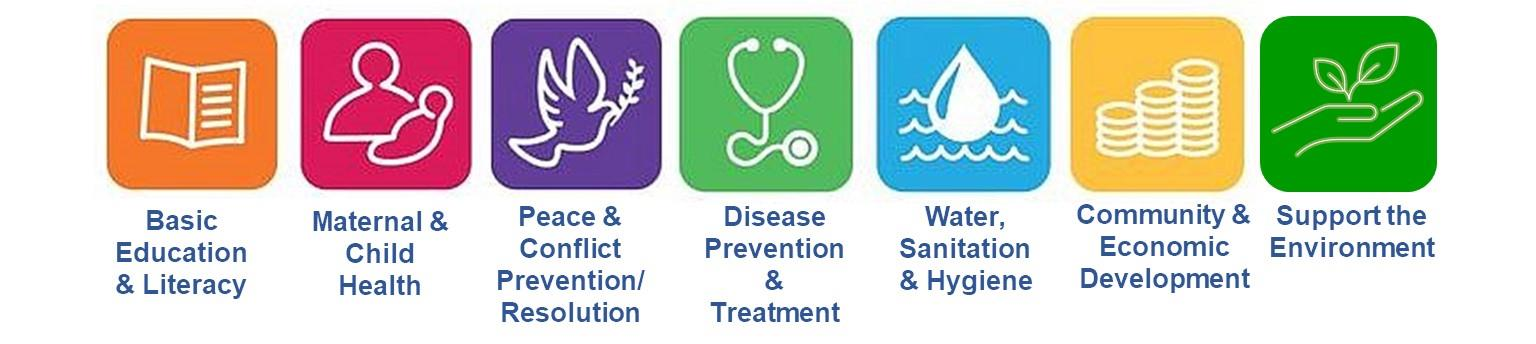 Глобални грантове
Два основни Ротари клуба
Домакин – физическото изпълнение на проекта
Международен партньор – основен партньор, извън България
И двата квалифицирани в своите Дистрикти и без задължения
Глобални грантове – минимални изисквания
Проектите са в отговор на нужди на местната общност
Попадат в една от Зоните на фокус
Хуманитарни или образователни проекти
Устойчиви са във времето
Измерими са при отчитането
Какво да правим, когато не знаем?
Питайте Константин
 Дали Дистрикта има средства да подкрепи проекта ви
 Да обсъдим дали покривате всички изисквания
 Питайте Константин или Айше
 Да ви насочим към допълнителна информация
 Да обсъдим идеи и проектни дейности
 Да разгледаме отделните компоненти на проектното ви предложение
 Да ви свържем с правилните служители
Интерактивна частПроектната идея
Отчетност на проектитеновите правила в дистрикта
Иван Хаджирусков, Комитет Фондация РОТАРИ, 
Ротари клуб Банско - Разлог
Основни промени в процедурата по отчитане
Ревизирано ръководство за изпълнение и отчитане на Дистриктен Грант;

Добавени са два члена в Споразумението късаещи задължението за архивиране и конфликт на интереси;

Намален е броят на Приложенията (Анексите) от 10 на 6;

Ревизирано е съдържанието на Приложенията(Анексите) с цел тяхното олекотяване
[Speaker Notes: Приоритетите в стратегическия план са подчинени на тези основни елементиИзвън класифицирането на приоритети в стратегическия план нашата организация има едни други неписани приоритети 
Това са необходимите условия да творим добро.]
Основни документи в процедурата по отчитане
Приложение 1(Annex1) – Отчет за индивидуален проект дистриктен грант 
      - Описание на изпълнението на проекта 
      - Финансов отчет
 Приложение 2(Annex2) – План за управление на финансите
      - Информация за банковата сметка
      - Описание на процедурата по избор на изпълнители
      - Описание на документите по дейности
Приложение 3(Annex3) – Протокол за избор на доставчик/изпълнител
      - Описание на документалната обоснованост на избора на доставчици или изпълнители за съответните дейностите дефинирани в проекта (брой оферти, цени, фирми)
[Speaker Notes: Приоритетите в стратегическия план са подчинени на тези основни елементиИзвън класифицирането на приоритети в стратегическия план нашата организация има едни други неписани приоритети 
Това са необходимите условия да творим добро.]
Основни документи в процедурата по отчитане
Приложение 4 (Annex4) – Приемо Предавателен Протокол  
      - Съдържа информация за бенефициента по проекта и местонахождението на предаденото оборудване(активи) с цел контрол върху стопанисването му
 Приложение 5 (Annex5) – Опис на разходооправдателните документи
      - Съдържа детална информация за всички разходооправдателни документи по проекта
Приложение 6 (Annex6) – Финансови правила и документи за отчитане на проекти
      - Приложението има индикативен и примерен характер, като целта му е да даде насоки и добри практики. Самото приложение не е част от пакета документи изискуем при отчитане.
[Speaker Notes: Приоритетите в стратегическия план са подчинени на тези основни елементиИзвън класифицирането на приоритети в стратегическия план нашата организация има едни други неписани приоритети 
Това са необходимите условия да творим добро.]
ДОСИЕ НА ПРОЕКТА
ПАПКА - ДИСТРИКТЕН ГРАНТ

ПАПКА – ТЕХНИЧЕСКО ИЗПЪЛНЕНИЕ

ПАПКА – ФИНАНСОВО ИЗПЪЛНЕНИЕ

ПАПКА - ВИЗУАЛИЗАЦИЯ
[Speaker Notes: Приоритетите в стратегическия план са подчинени на тези основни елементиИзвън класифицирането на приоритети в стратегическия план нашата организация има едни други неписани приоритети 
Това са необходимите условия да творим добро.]
ВАЖНИ ДАТИ
Срокът за внасяне на проекта – до края на месец ОКТОМВРИ в ротарианската година, за която се отнася проекта. 

Срокът за финално отчитане е не по-късно от 2 месеца след приключване на проекта, но не по-късно от 10 септември.

Ротари клубът се задължава да съхранява всички оригинали на документите по техническо и финансово изпълнение на проекта за срок от 5 години на хартиен носител и постоянно в дигитален архив.
[Speaker Notes: Приоритетите в стратегическия план са подчинени на тези основни елементиИзвън класифицирането на приоритети в стратегическия план нашата организация има едни други неписани приоритети 
Това са необходимите условия да творим добро.]
Благодаря за вниманието!
Интерактивна частБюджет и финансово управление
ПОПУЛЯРИЗИРАНЕ НА РЕЗУЛТАТИТЕКАК СВЕТА ДА РАЗБЕРЕ ЗА НАС?
Галя ПенчеваКомитет Публичен имидж, 
Ротари клуб Русе - Дунав
ВЪПРОС ???
КОЛКО РОТАРИАНЦИ СА НУЖНИ,
ЗА ДА РАЗБЕРЕ СВЕТА ЗА НАШИЯ ПРОЕКТ?
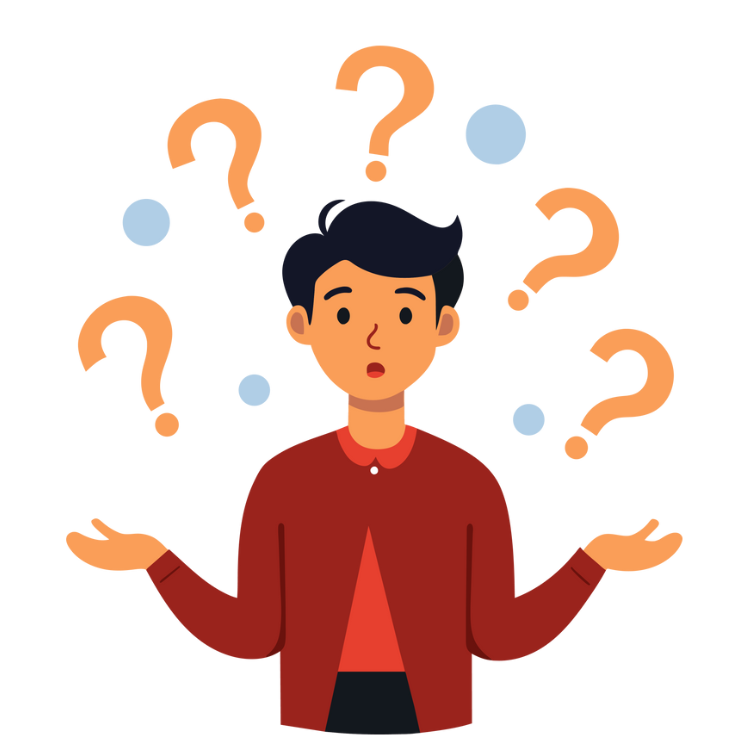 [Speaker Notes: Без стратегия и планиране изпадаме в паника и състояние, което можем спокойно да дефинираме като „криза“.]
ОТГОВОР!!!
ДОСТАТЪЧЕН Е САМО ЕДИН РОТАРИАНЕЦ
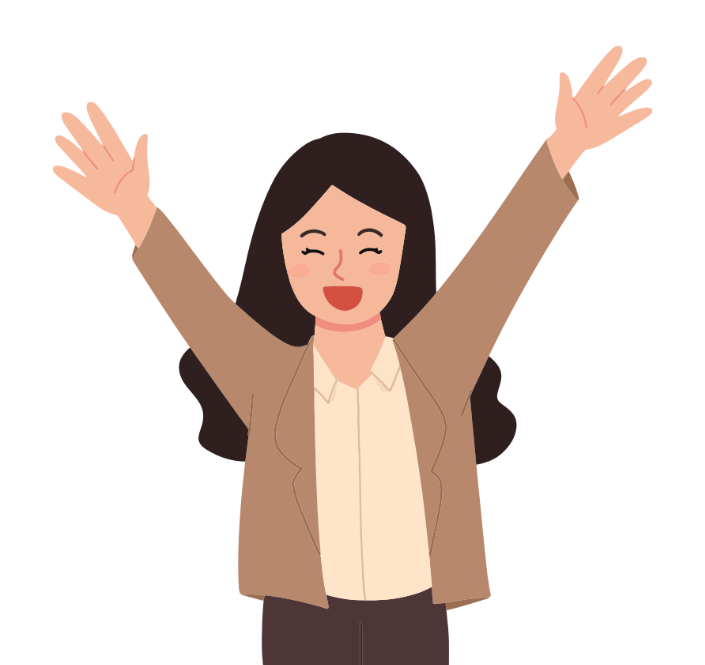 [Speaker Notes: Без стратегия и планиране изпадаме в паника и състояние, което можем спокойно да дефинираме като „криза“.]
КАКВО СПОДЕЛЯМЕ С НАШАТА АУДИТОРИЯ?
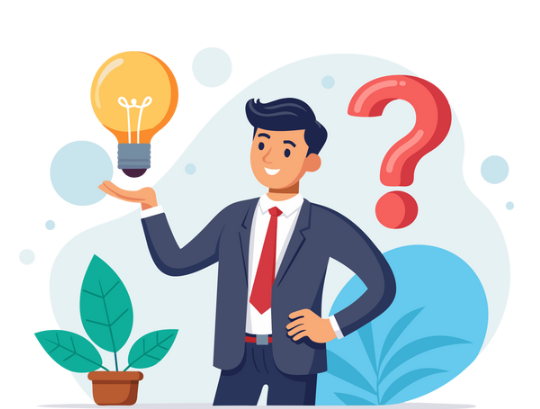 Какъв проект правим?
За кого го правим?
Защо го правим?
Как го правим?
Кога и къде?
КОГА СПОДЕЛЯМЕ?
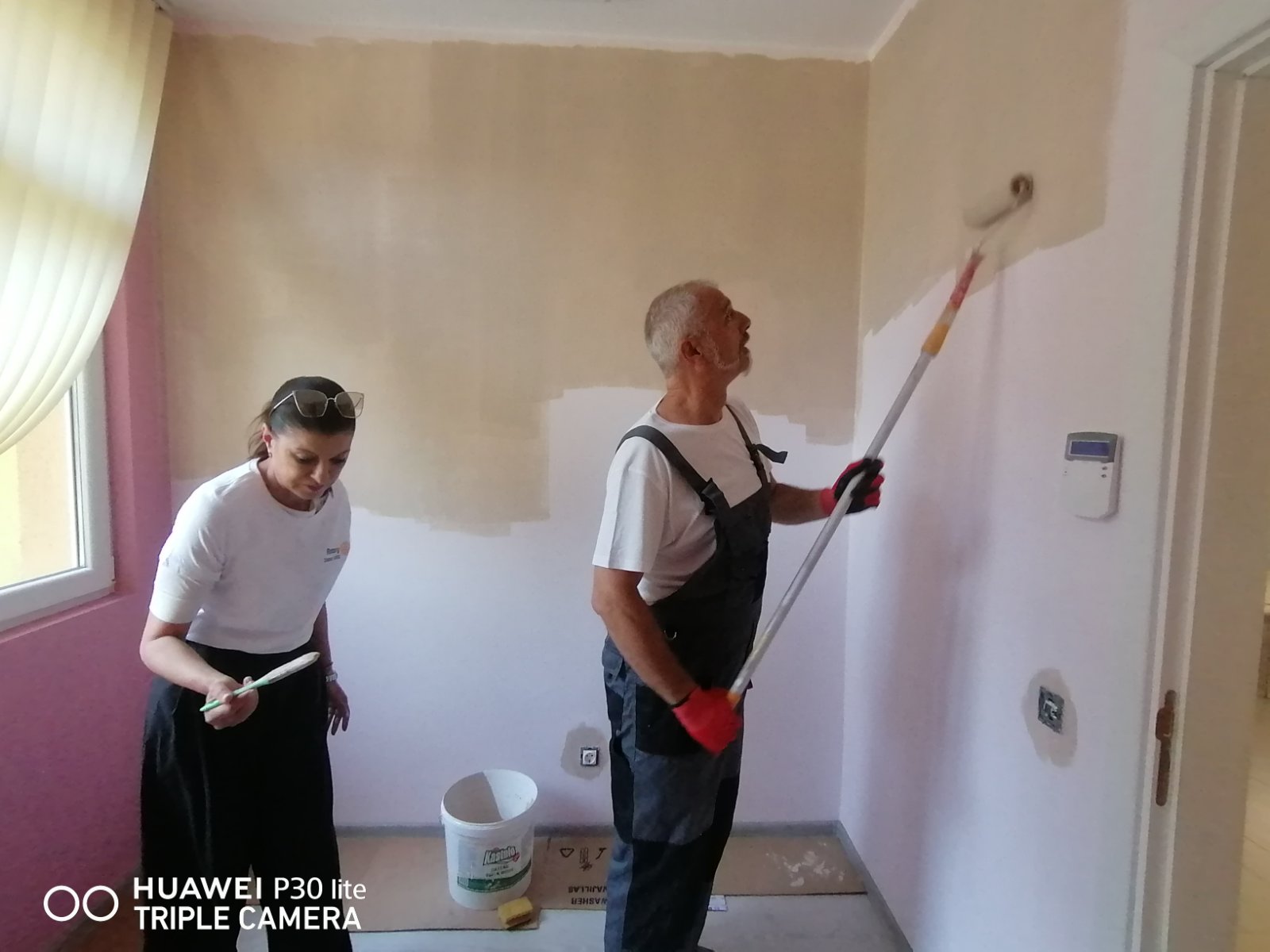 На етап изпълнение на проекта – споделяме неколкократно, когато имаме информационен повод
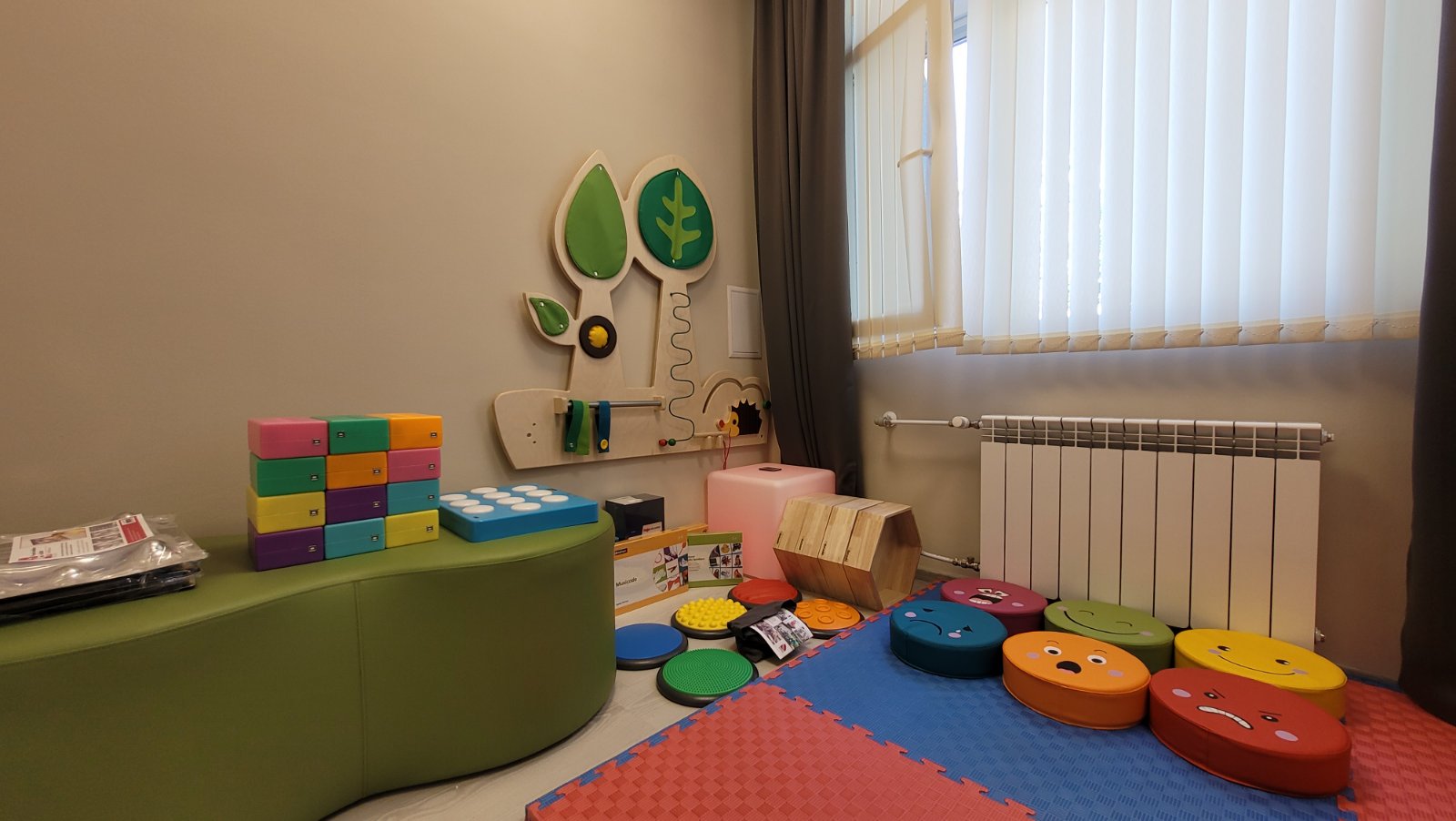 На етап завършен проект
КЪДЕ СПОДЕЛЯМЕ?
ВЪТРЕШНИ КОМУНИКАЦИОННИ КАНАЛИ
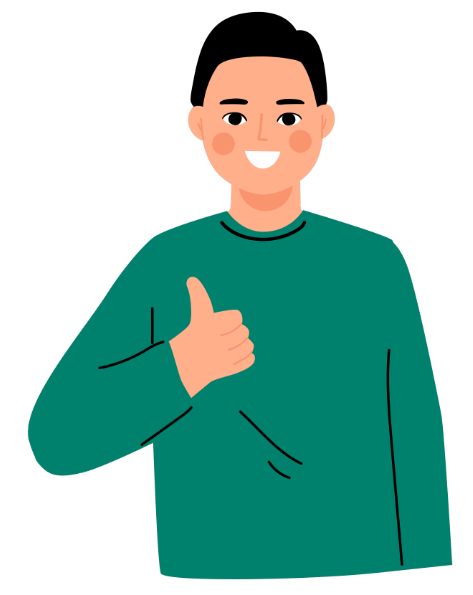 Сайт на Дистрикт  2482 
Rotarydistrict2482.org
Секция: Проекти
Център за проекти за служба в My.Rotary.org
Service project center
Бюлетин
Българските ротарианци
Списание
„Ротари на Балканите“
КЪДЕ СПОДЕЛЯМЕ?
ВЪНШНИ КОМУНИКАЦИОННИ КАНАЛИ
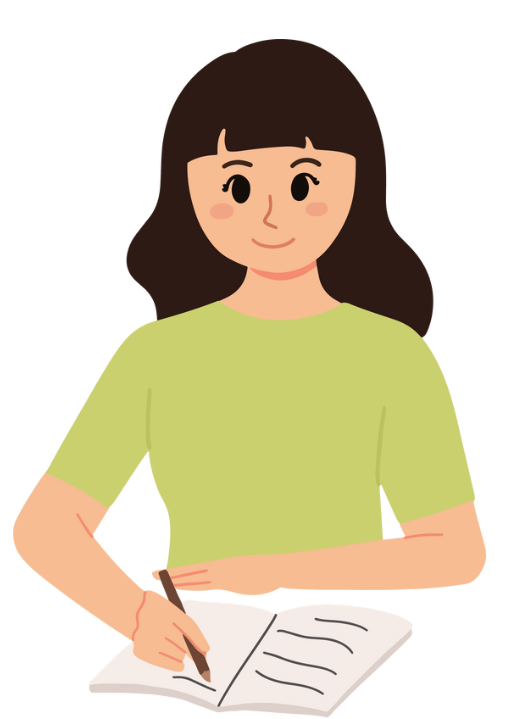 Социални
мрежи
Национални и 
регионални медии
Сайт на клуба
Специализирани 
издания
От уста на уста
(любимият ми метод)
Благодаря за вниманието!
Интерактивна частКомуникация и популяризиране
Дарявайте на Фондация Ротари!
Добротворството започва с ротарианци като вас!